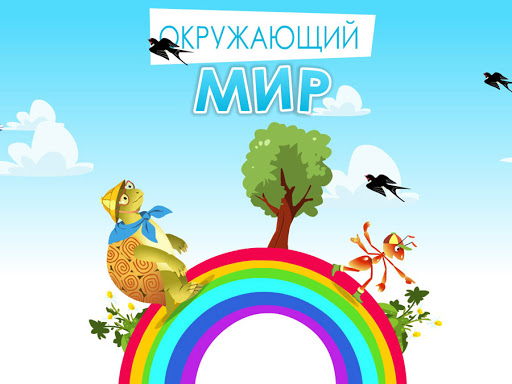 ОКРУЖАЮЩИЙ МИР

2 Б КЛАСС
Урок №1 (13.04.2020 г.) «Водоемы и их обитатели. Какие бывают водоемы? Болото и река – пресные водоемы».
Образовательный ресурс - Российская электронная школа урок 28
https://resh.edu.ru/subject/lesson/5535/main/157552/
Водоём
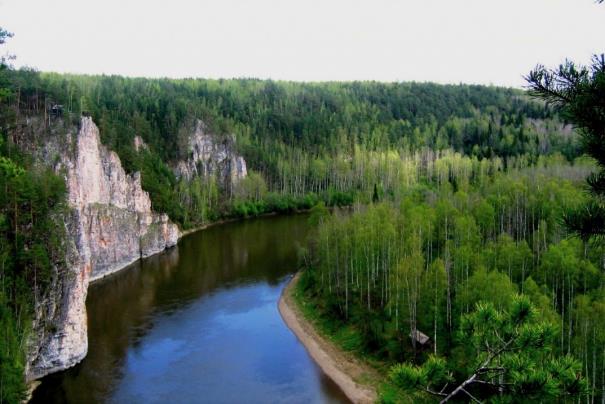 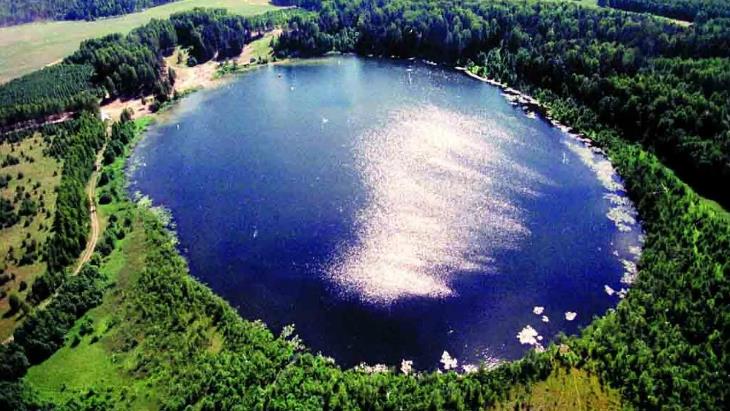 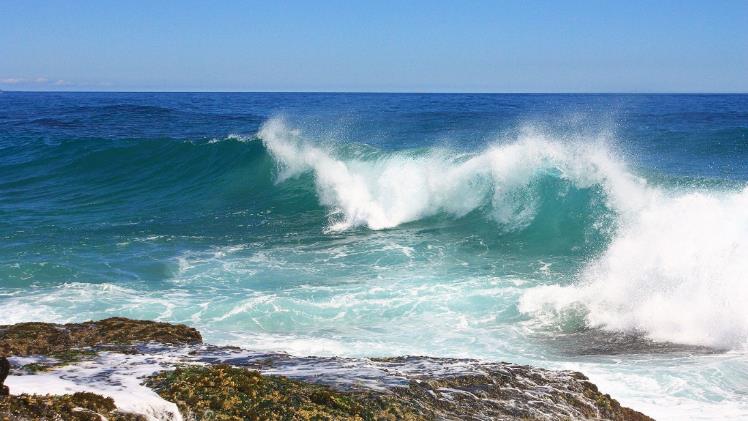 - это место, где скапливается и хранится вода
ВОДОЕМЫ
Естественные:
Океан
Море
Река
Озеро
Болото
Искусственные:ПрудВодохранилищеКолодец
Пресные водоёмы
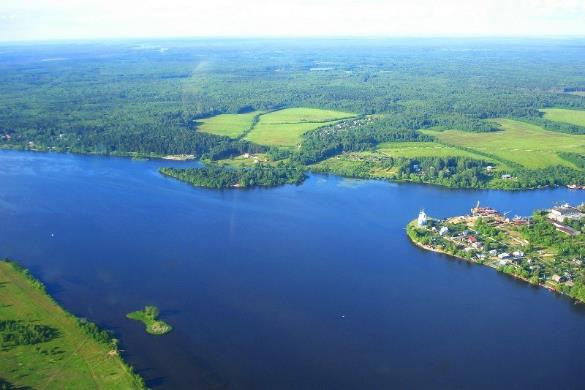 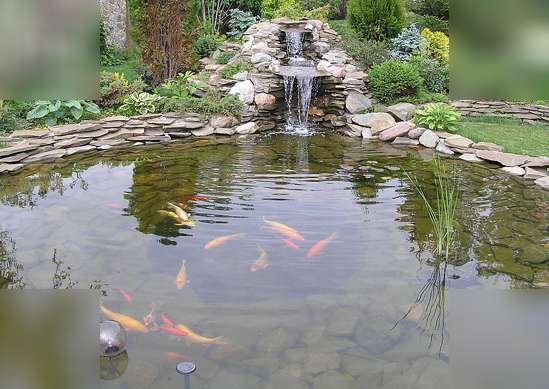 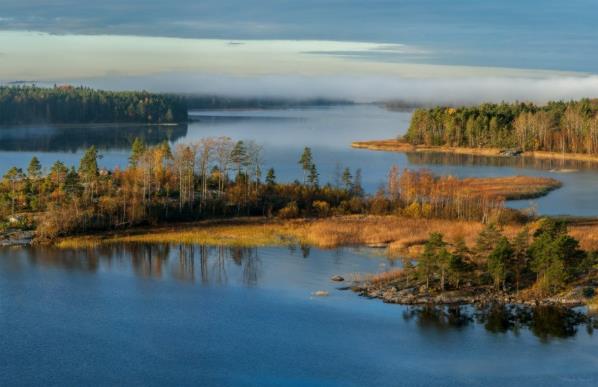 пруд
Река Волга
Ладожское озеро
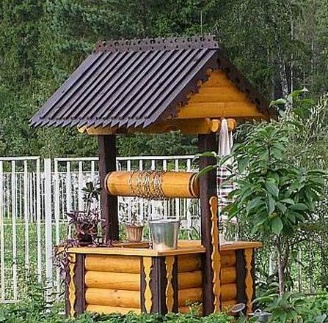 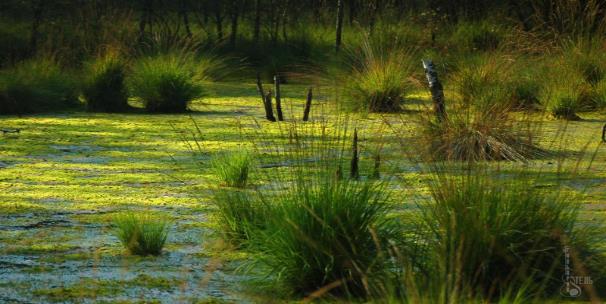 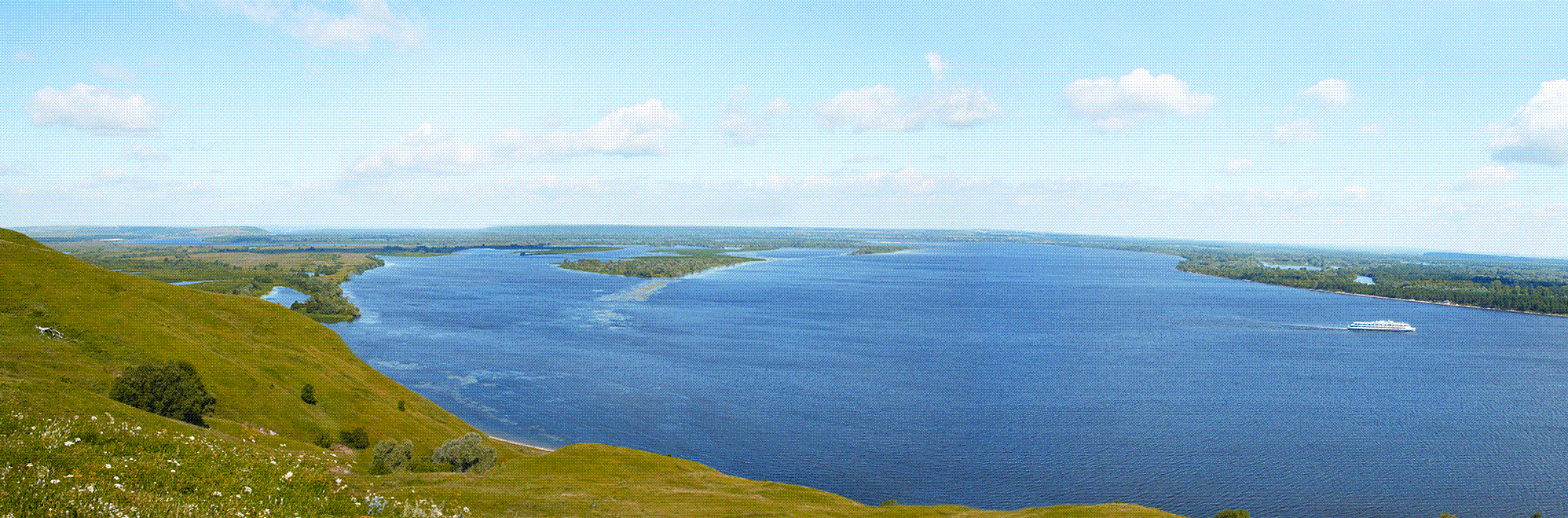 болото
Куйбышевское водохранилище
колодец
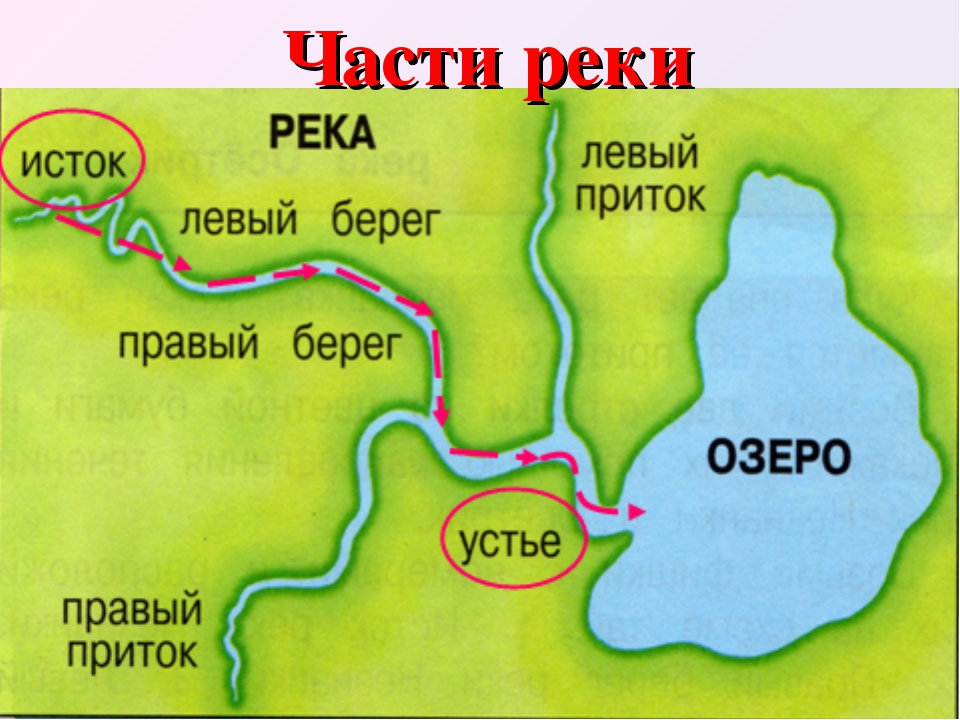 РЕКИ
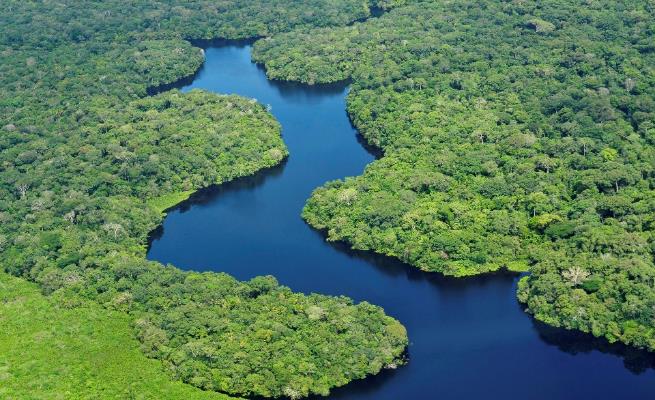 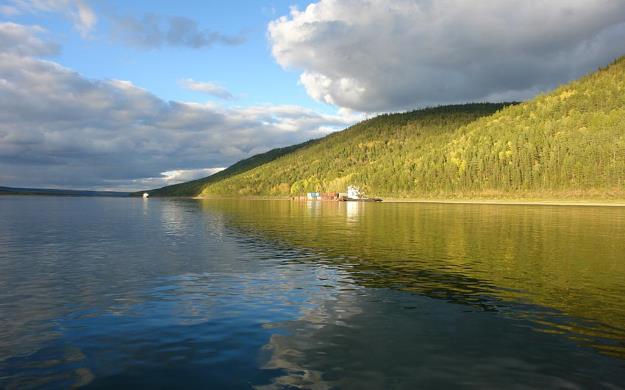 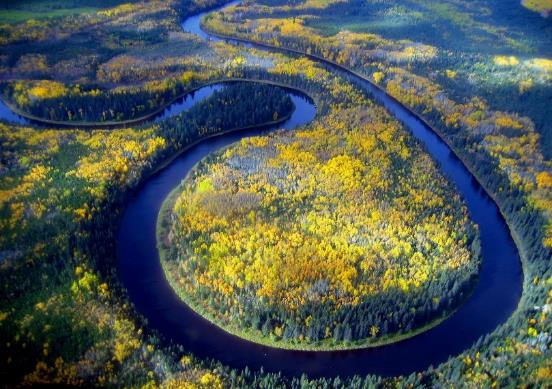 р.Лена
р.Обь
р.Амазонка
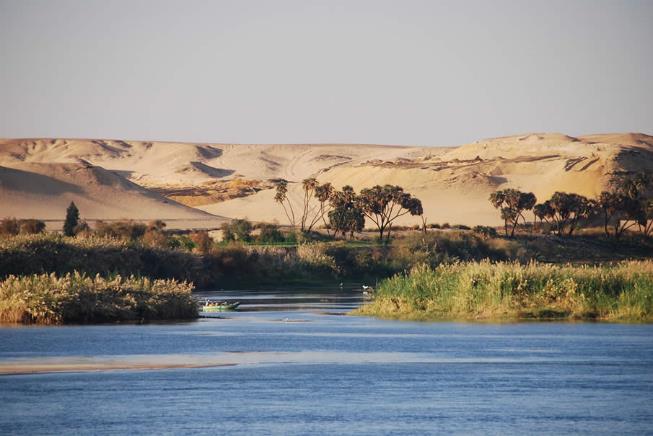 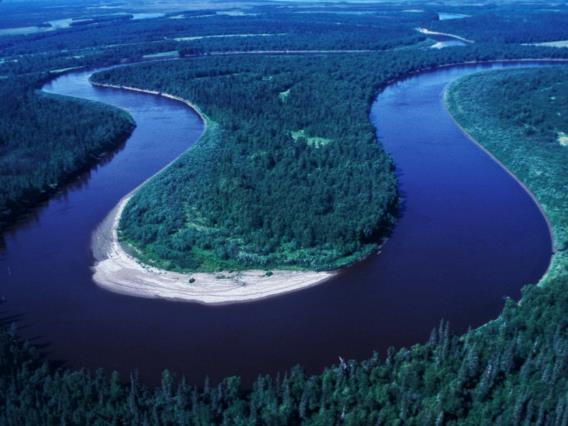 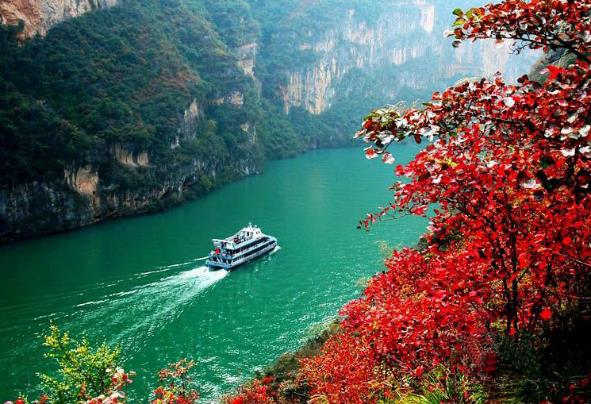 р. Янцзы
р.Миссисипи
р.Нил
ОЗЕРО
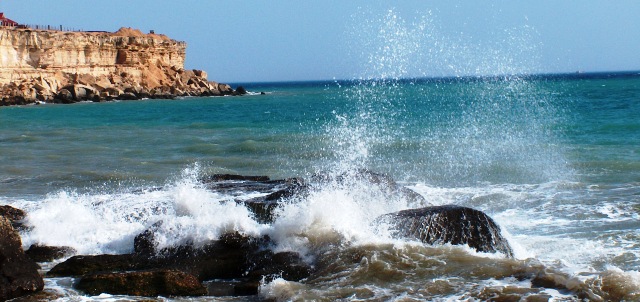 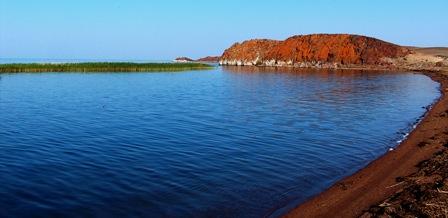 о.Балхаш
о.Каспийское море
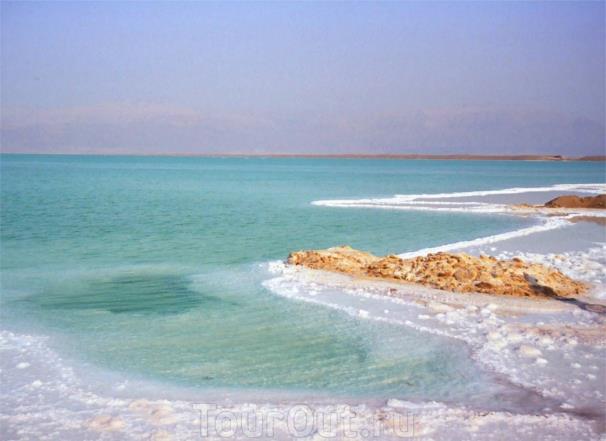 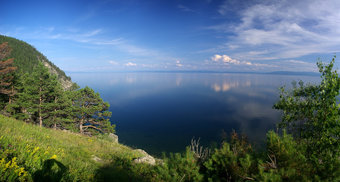 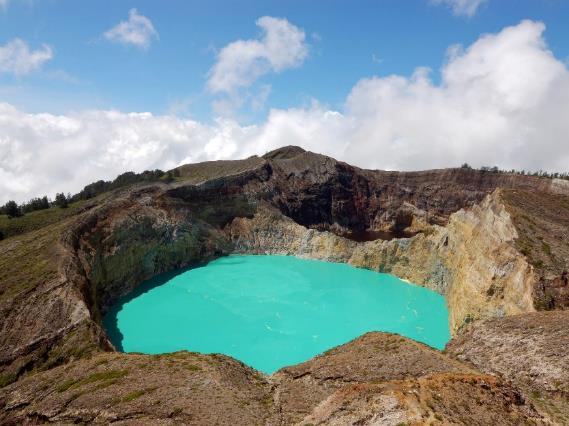 Вулканическое озеро
о.Мёртвое море
о.Байкал
Обитатели пресных водоёмов
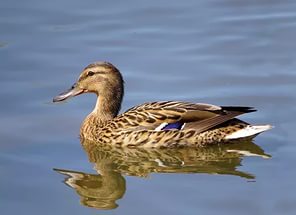 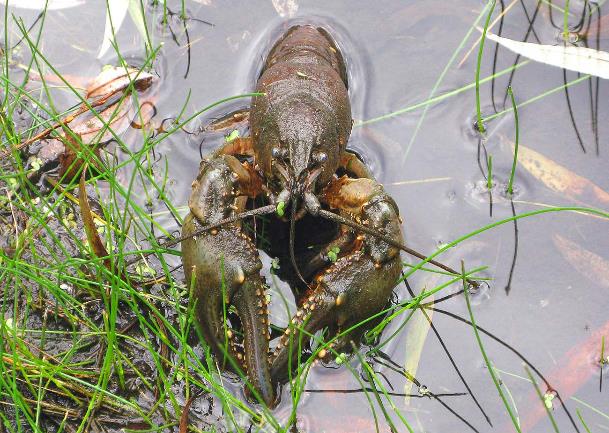 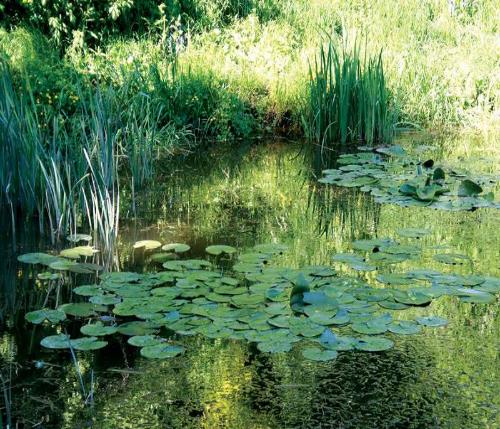 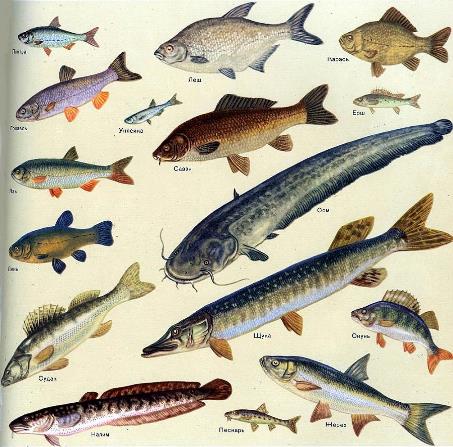 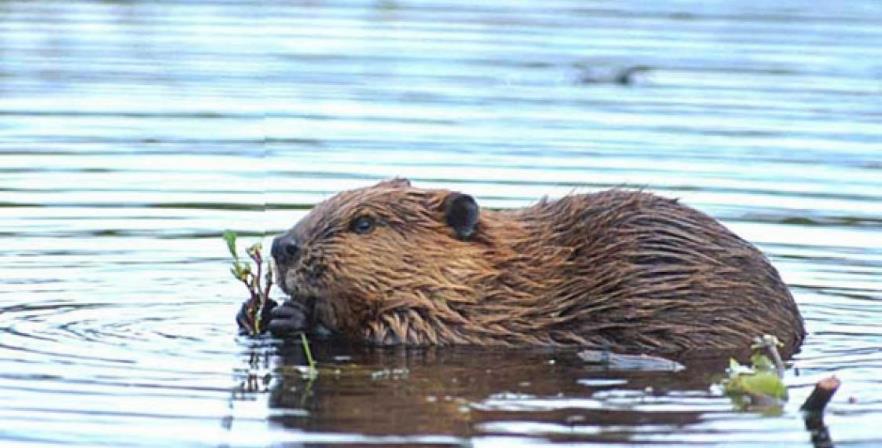 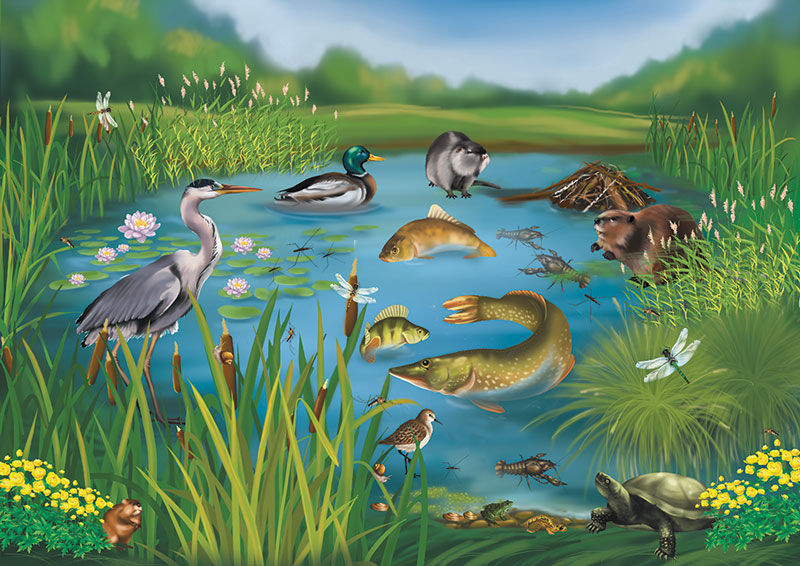 Урок №2 (15.04.2020 г.) «Водоемы и их обитатели. Обитатели пресных водоемов».
Образовательный ресурс - Российская электронная школа урок 11
https://resh.edu.ru/subject/lesson/5536/start/156857/
Обитатели пресного водоема
В пресном водоеме совместно обитают разнообразные растения, животные, бактерии. Все они хорошо приспособлены к условиям жизни в водоеме и связаны пищевыми цепочками.
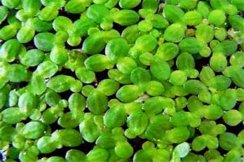 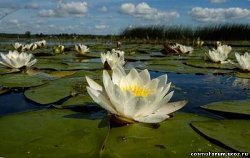 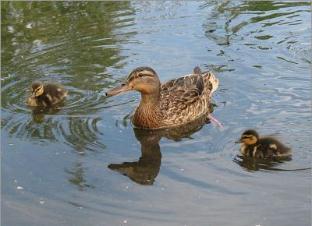 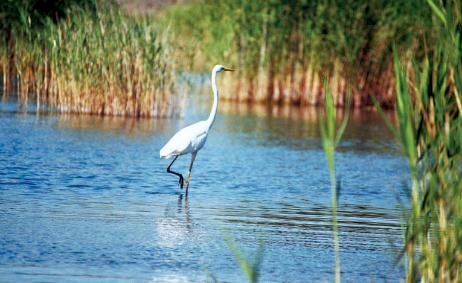 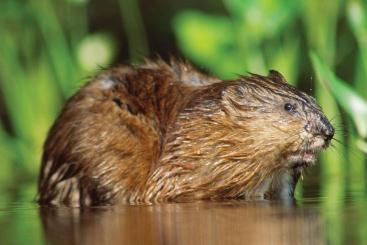 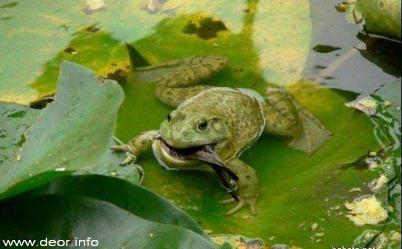 Растения Пресного водоема
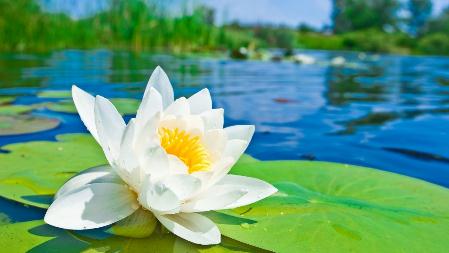 Увидев в водоёме белую кувшинку, мало кто останется равнодушным к её изяществу. Цветы у неё большие, крупные. Раскрываясь с восходом солнца, они закрываются только на закате. В народе кувшинка получила сразу несколько названий, среди которых самыми известными остаются белая лилия и водяная роза.
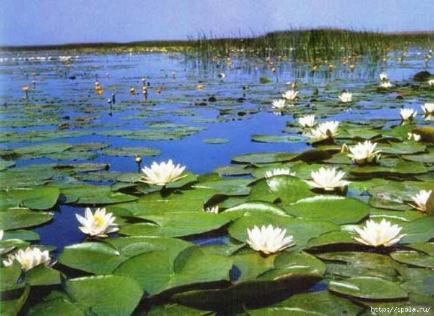 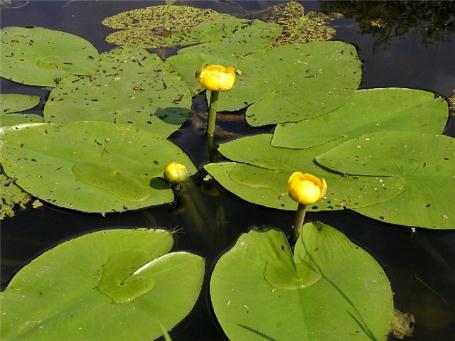 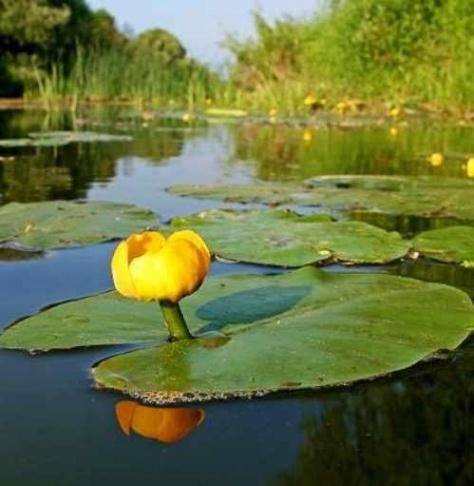 Кубышка, ее еще называют кувшинка желтая. 
Цветы имеют приятный аромат и яркий темно-желтый цвет. Многочисленные полезные свойства кубышки желтой обусловлены ее богатым химическим составом.  Лечебные свойства, благодаря такому составу, активно используются в народной и традиционной медицине.
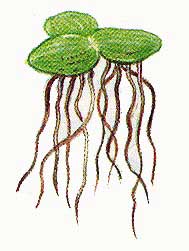 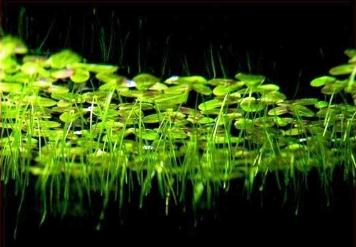 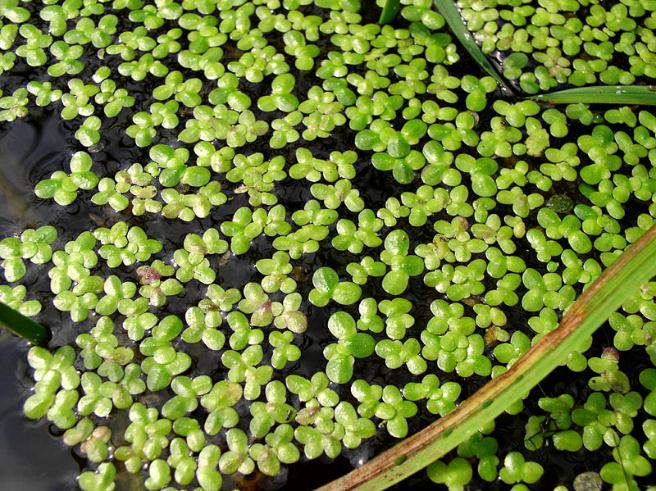 Ряска часто покрывает всю поверхность стоячих вод, сильно ветвится. Очень редко появляются цветки в мае-июне. Ряска очищает водоёмы от углекислоты и снабжает кислородом.
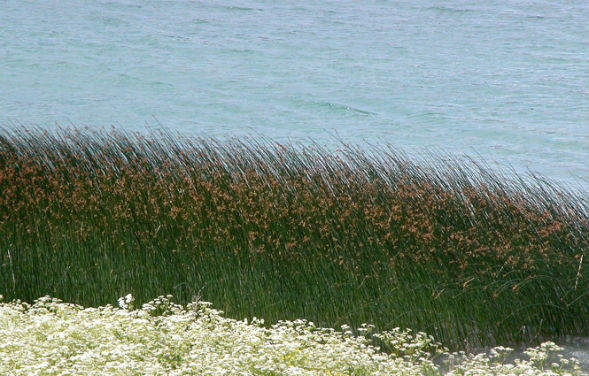 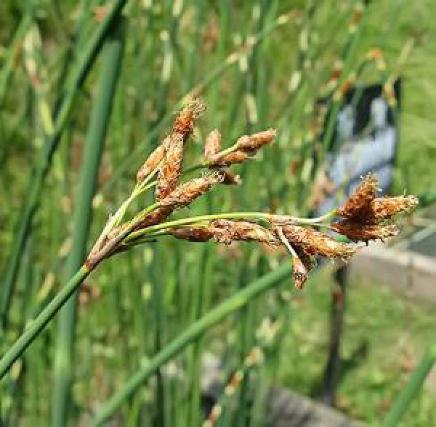 Камыш озерный растет в воде по заболоченным берегам. Заросли камыша иногда окружают водоем непроходимой стеной. Стебли камыша используют для плетения ковриков, легких хозяйственных сумок. Плодами камыша питаются птицы.
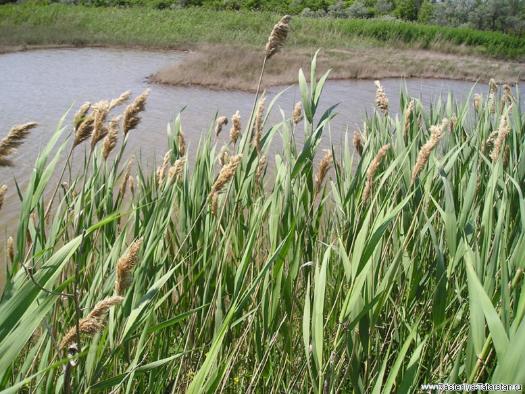 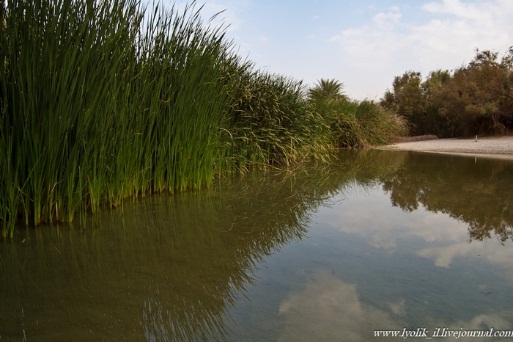 Тростник растет по берегам рек, озер, прудов, на болотах и сырых лугах. Это очень крупное растение высотой иногда до 4 метров. Заросли тростника имеют важное экологическое значение: поселившись на топких или болотистых местах, тростник со временем превращает их в более сухие участки. Люди используют тростник на корм скоту, плетут из него циновки, корзины, легкую дачную мебель.
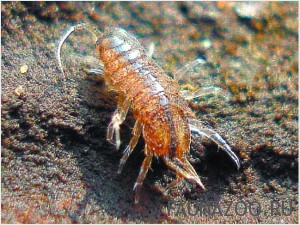 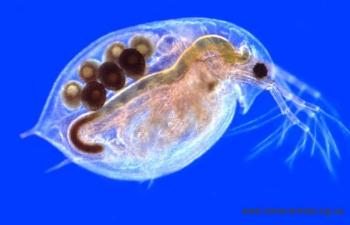 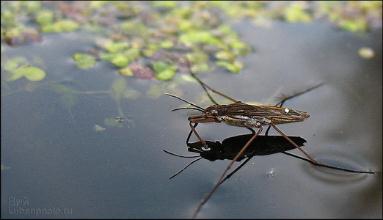 рачок дафния
водомерка
водяной ослик
(насекомое)
(Мелкие ракообразные)
(Мелкие ракообразные)
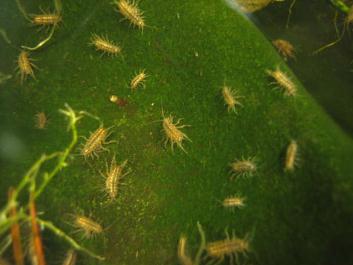 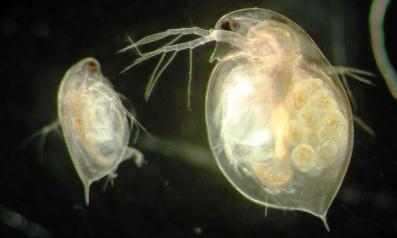 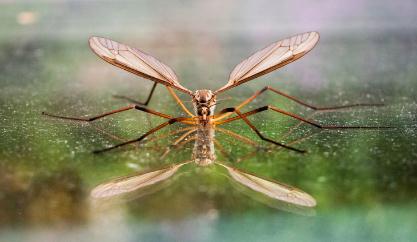 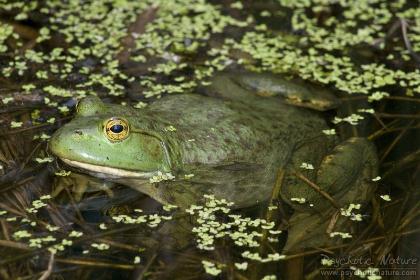 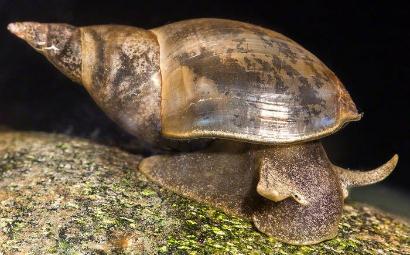 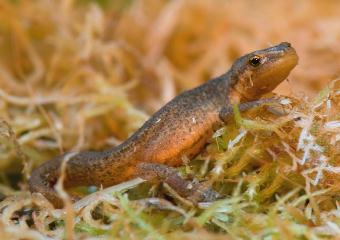 Тритоны
Прудовик
Лягушки
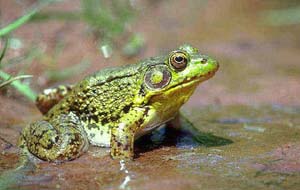 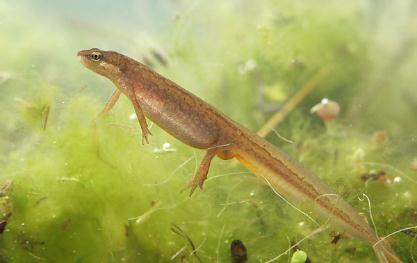 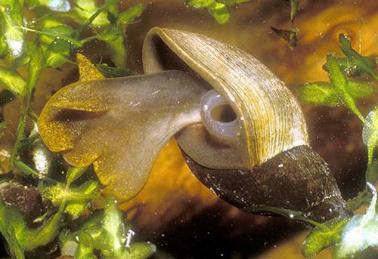 Рыбы  - обитатели пресного водоема
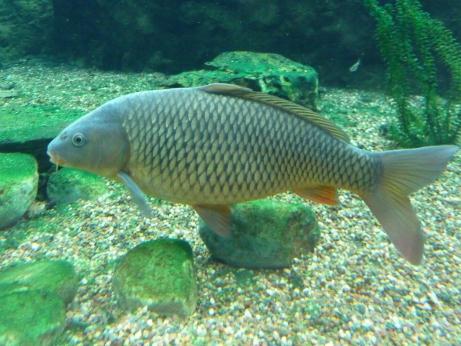 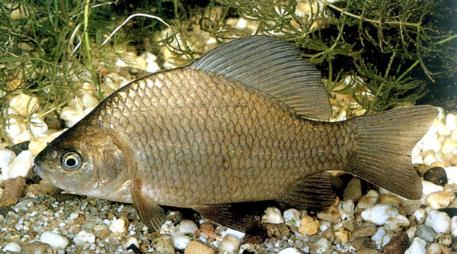 карась
карп
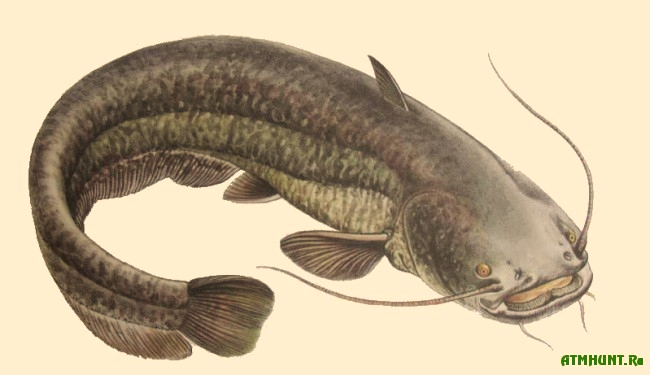 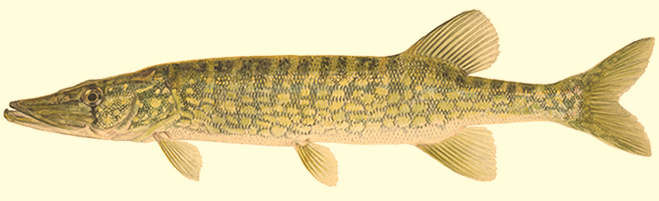 сом
щука
Птицы пресноводных водоемов
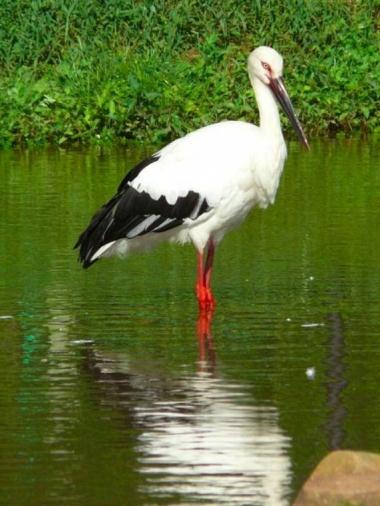 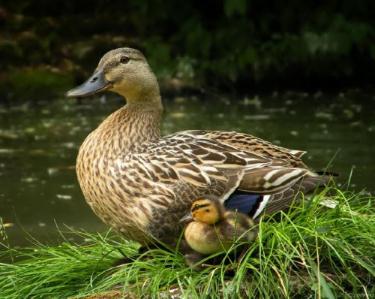 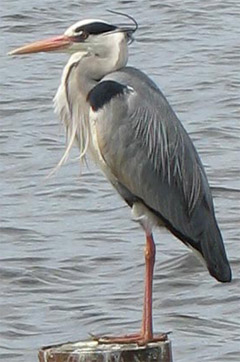 утка
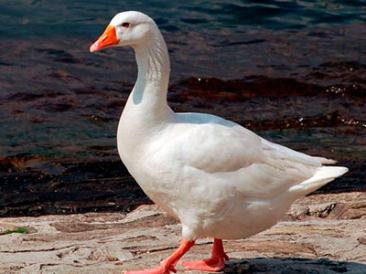 гусь
цапля
аист
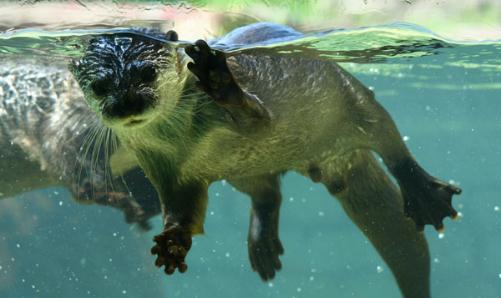 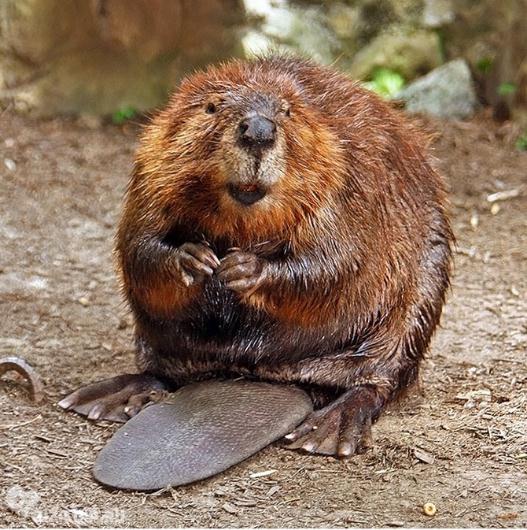 выдра
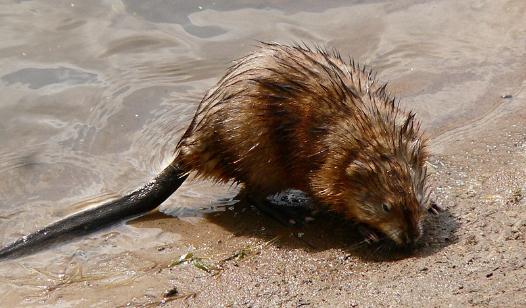 бобер
ондатра
Пресные водоемы – незаменимый источник пресной воды для питья и других целей водоснабжения. Пресные водоемы являются источником промысловой рыбы, которую человек издавна использует в пищу.